寄送電子郵件
（宜蘭縣版學生資訊課程教材）Chrome OS 版本
點選「撰寫」
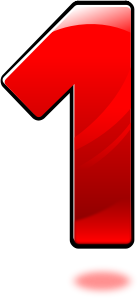 （宜蘭縣版學生資訊課程教材）Chrome OS 版本
輸入收件者email、主旨、內容
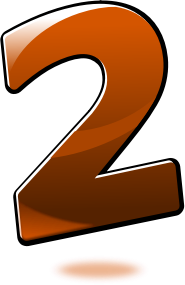 （宜蘭縣版學生資訊課程教材）Chrome OS 版本
輸入完畢後，點選「傳送」
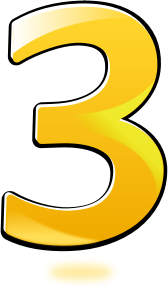 （宜蘭縣版學生資訊課程教材）Chrome OS 版本